Light Imprint for Sustainability & Community Design
Andrew Stoeckinger
Bluegrass PRIDE
3/21/2001
Light Imprint Handbook:  Integrating Sustainability & Community Design
Website:   www.LightImprint.org
Utilizes 60 techniques for:
Paving streets and sidewalks
Channeling and storing water
Filtering surface runoff
Mitigates environmental impacts
Makes communities more beautiful and livable
Pedestrian-friendly design
Economical results
Light Imprint Approach
Compact and connected design 
Respects nature and existing site terrain
Emphasizes importance of public civic spaces
Addresses stormwater runoff through:
Natural drainage
Innovative infiltration practices
Incorporated with conventional engineering,  as needed
Breakdown of site into transects
Four LID categories:  Paving, Channelizing, Storage, & Filtration
Urban to Rural
Light Imprint Transects
Provides information on:
Appropriateness  of BMPs
Initial Costs
Long-term maintenance factors
Soil:  Poor Drainage (Rock /Clay); Medium Drainage (Silt/Loam); Good Drainage (Loam/Sand)
Slope conditions:  Flat (0 – 8 %); Moderate (8 – 15 %); Steep (>15 %)
Climate:  Cold; Temperate; Hot; Dry; Moderately Wet; Wet
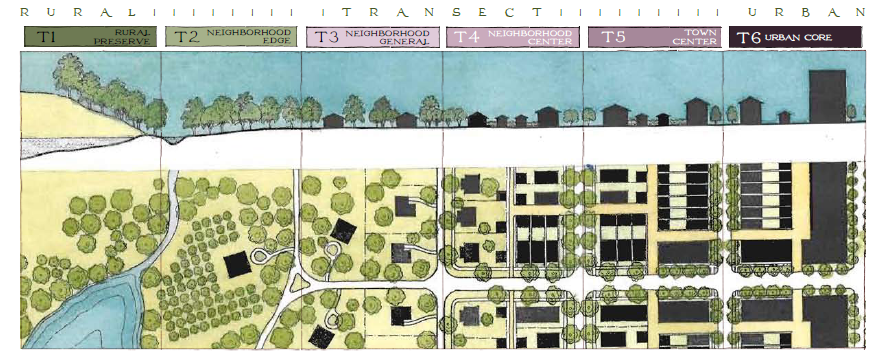 Light Imprint Matrix:  Paving
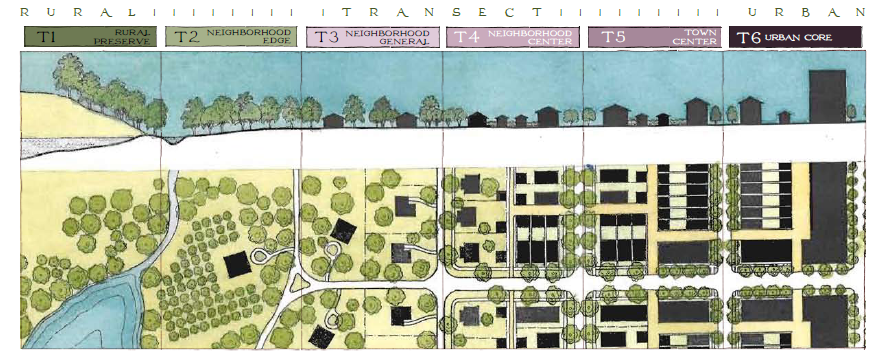 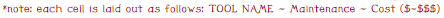 Light Imprint Matrix:  Channelizing
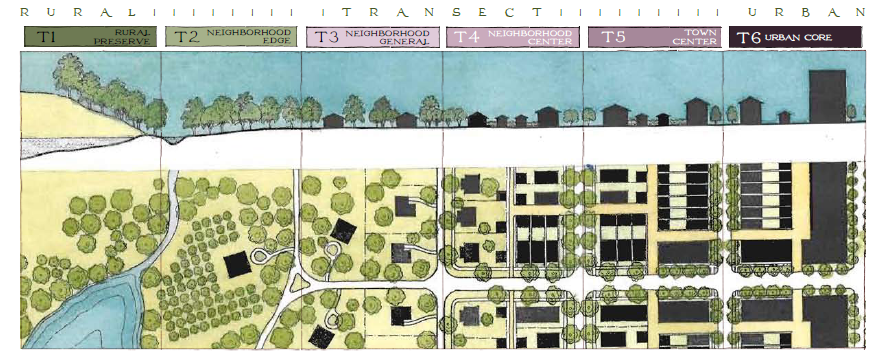 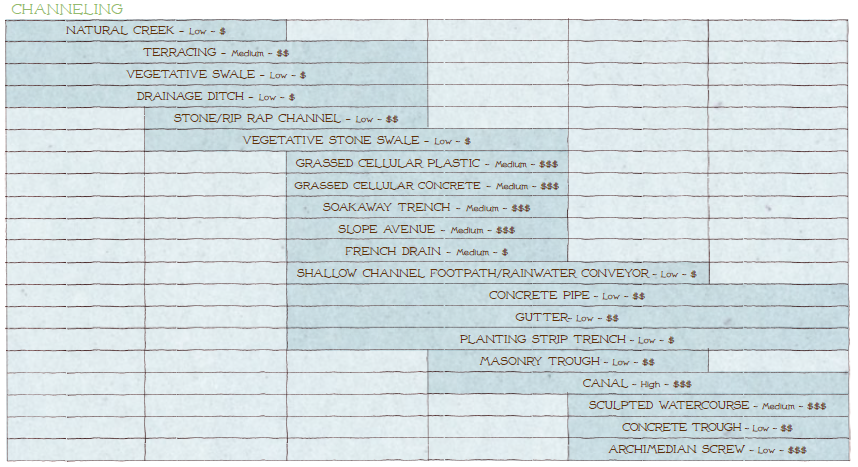 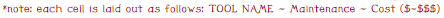 Light Imprint Matrix:  Storage
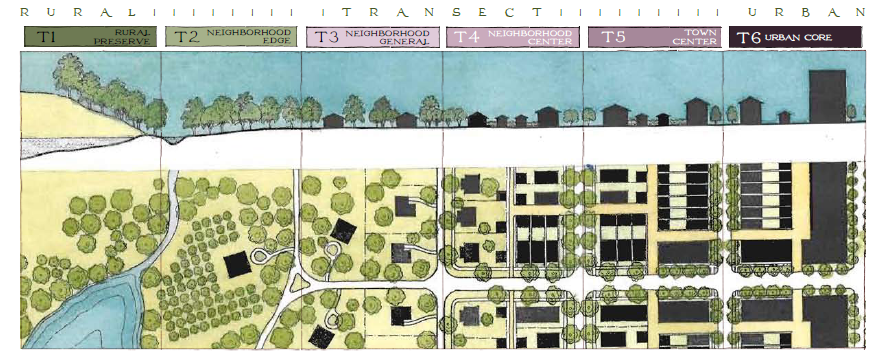 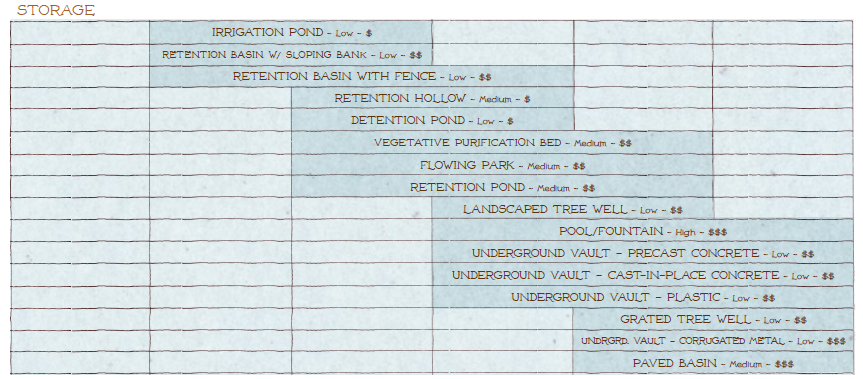 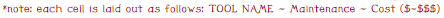 Light Imprint Matrix:  Filtration
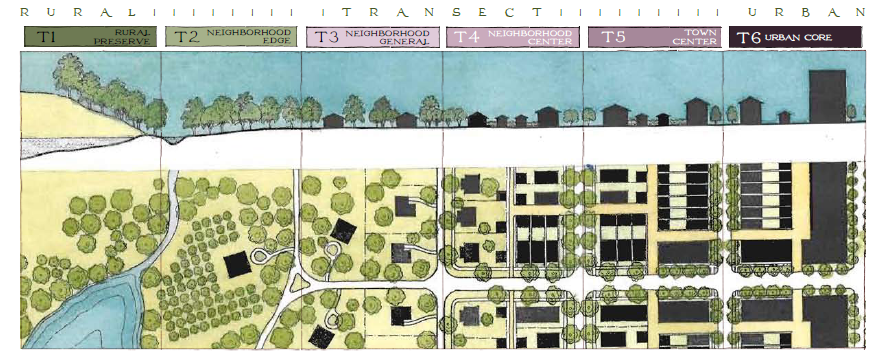 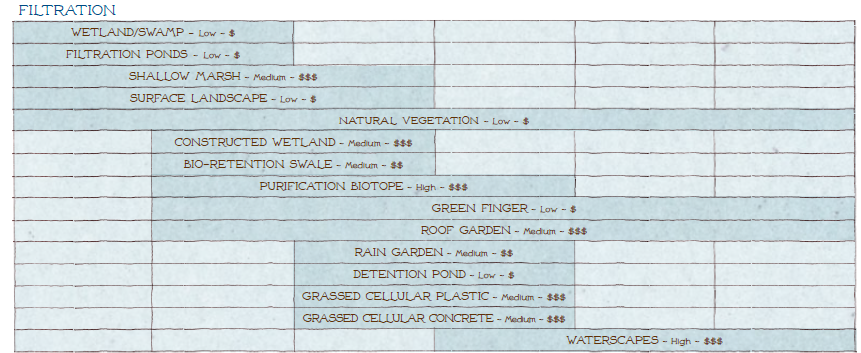 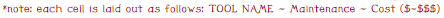 BMP Menu According to             Low Imprint Matrix
Stormwater Fountain/Pool
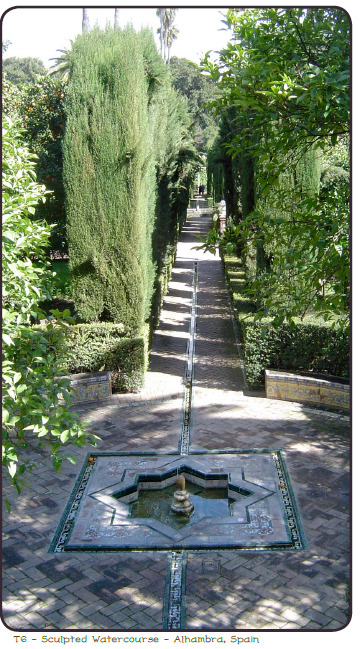 Grated Tree Well
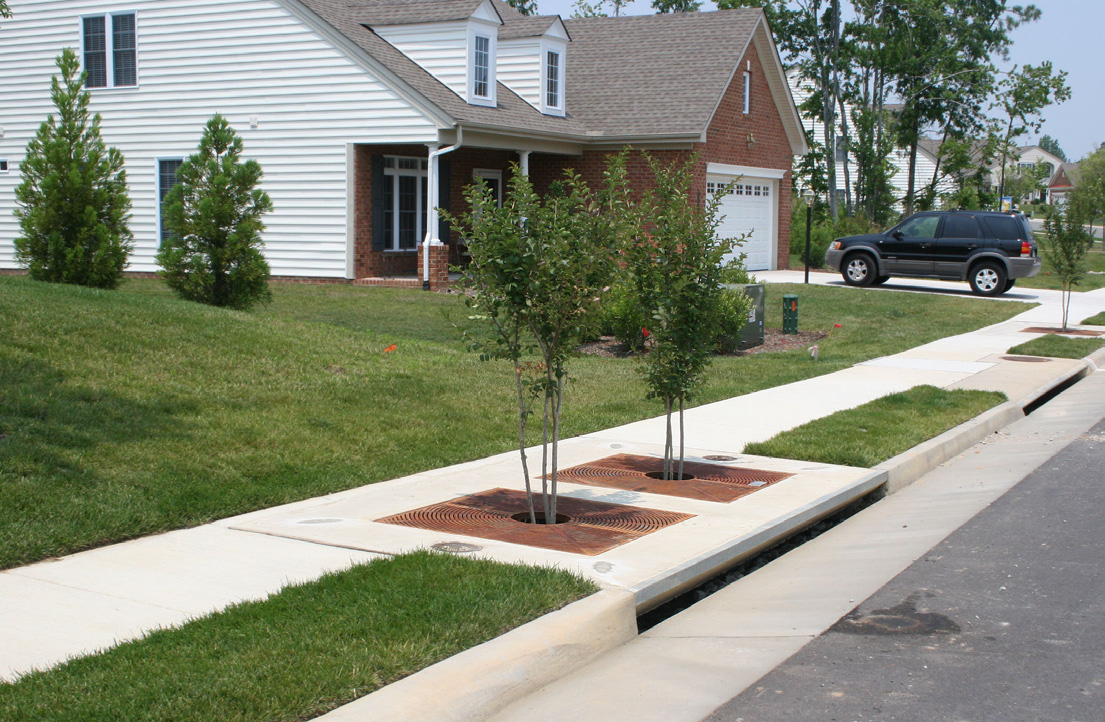 Sculpted Watercourse
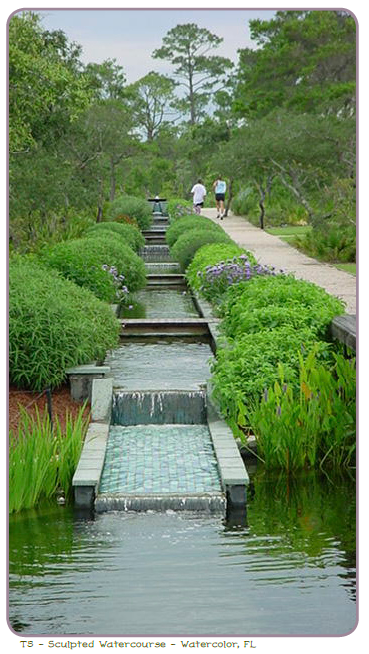 Purification Biotope
Flowing Park
Green Finger
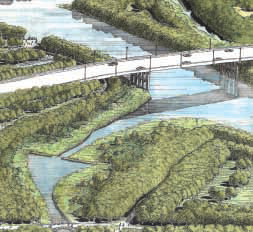 Light Imprint/Conventional Comparison
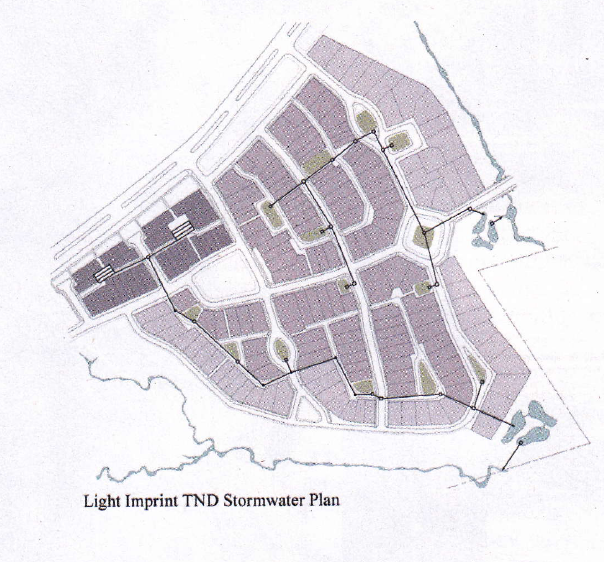 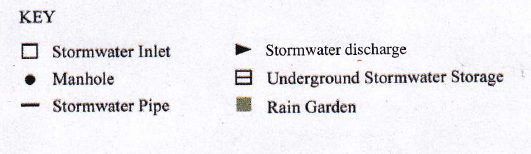 Source: “Choosing a Green Infrastructure Framework? Consider Light Imprint.” Stormwater: The Journal for Surface Water Quality Professionals. March/April 2011.  www.stormh2o.com
Light Imprint/Conventional Comparison
Source: “Choosing a Green Infrastructure Framework? Consider Light Imprint.” Stormwater: The Journal for Surface Water Quality Professionals. March/April 2011.  www.stormh2o.com